Techniques de base pour trouver des Ressources éducatives libres (REL)
Marilou Bourque
Bibliothécaire – soutien à la formation
Bibliothèques UdeM
Présenté le jeudi 19 novembre
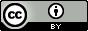 Plan de la séance
Définitions et concepts de base
Méthodologie de recherche
Mises en situation et suggestions d’outils de recherche
Définitions et concepts de base
Les ressources éducatives libres sont…
« …des matériels d’enseignement, d’apprentissage ou de recherche appartenant au domaine public ou publiés avec une licence de propriété intellectuelle permettant leur utilisation, adaptation et distribution à titre gratuit. »
							UNESCO

Ressources éducatives numériques (REN) VS REL:
REN : toutes licences
En théorie, les REL ne sont pas uniquement numériques.
Les licences Creatives Commons
« Les licences Creatives Commons » par la fabriqueREL sous licence CC-BY 4.0
Types de documents pouvant être une REL
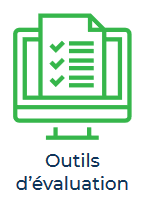 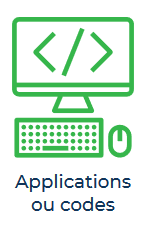 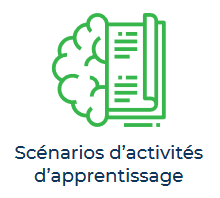 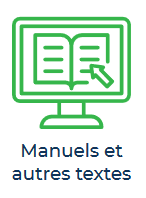 Extrait de l’infographie « Qu’est-ce qu’une REL? » par la fabriqueREL sous licence CC-BY 4.0
Libre de droit (royalty free)
Surtout utilisé pour les images et enregistrements sonores/musique.
Attention! N’est pas égal à « domaine public ». Voir les conditions de la licence. Définition proposée par le Bureau du droit d’auteur de l’Université Laval :
« Les termes «libre de droits» ou «royalty-free» ne signifient pas qu’on peut utiliser gratuitement l’image. Ces termes signifient que vous ne devez pas payer à chacune des utilisations ni verser de redevances à l’auteur une fois que vous avez acquis l’image. Donc, l’image est toujours protégée par le droit d’auteur et il faut acquitter les frais de la licence permettant l’utilisation auprès de la compagnie. »				Source :  Site web du Bureau du droit d’auteur de l’ULaval
Libre accès
« Il n’y a pas de consensus sur cette définition mais de manière générale, ce mouvement a pour but de donner accès en ligne gratuitement aux publications scientifiques, avec licence libre ou pas. Au départ, on a surtout ciblé les articles scientifiques mais maintenant on semble vouloir intégrer l’ensemble des types de documents scientifiques. Ainsi, on pourrait en déduire que les REL font partie du mouvement du libre accès mais qu’à l’inverse, tout ce qui est en libre accès n’est pas nécessairement une REL. Donc, si vous trouvez un outil de recherche avec ressources en libre accès, assurez-vous de vérifier que la licence des ressources correspond à votre besoin. »   
					Source :  site web de la fabriqueREL
Méthodologie de recherche
Plan d’une bonne recherche
Établir vos besoins
Choisir les bons outils en fonction de vos besoins
Effectuer vos recherches 
Sélectionner, évaluer, gérer les ressources trouvées

Pour plus de détails : http://fabriquerel.org/processus-de-creation/rechercher/
1. Quels sont mes besoins?
En contexte de création de REL…
« Parcours de création de REL en 6 étapes » par la fabriqueREL sous licence CC-BY 4.0.
2. Choisir les bons outils VS besoins
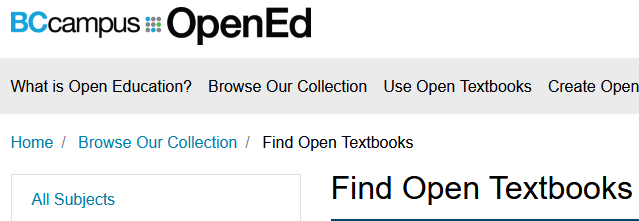 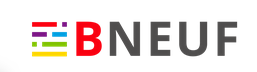 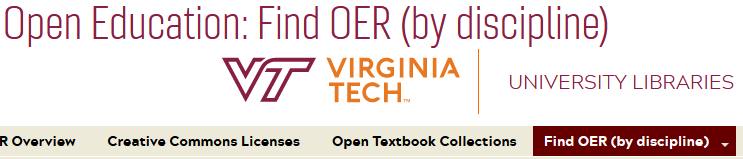 2. Choisir les bons outils - Astuce
Suggestions d’outils de qualité : consulter les guides Trouver des REL ou les guides/répertoires par discipline des bibliothèques universitaires/collégiales :
Ex. à l’UdeM : https://bib.umontreal.ca/guides/types-documentset https://bib.umontreal.ca/guides/types-documents/rel 
Ex. à l’UQAM : http://guides.bibliotheques.uqam.ca/themes/179-Ressources-educatives-libres-(REL) 
Ex. à Concordia (répertoire de REL par discipline) : https://opentextbooks.concordia.ca/oerbydiscipline/ 
Suggestions de recherches Google : find oer, oer repositories, oer + [discipline]
3. Effectuer vos recherches… quelques conseils
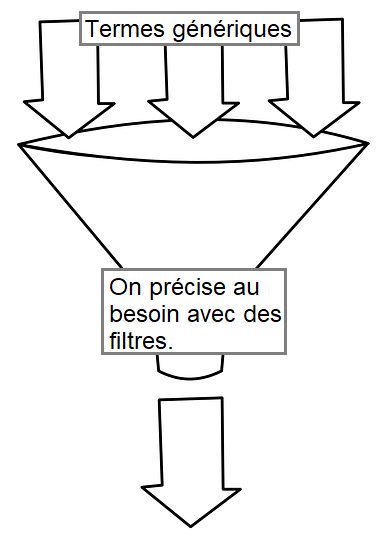 Ex. de filtres : par licence, par type de ressource éducative, par domaine/sous-sujet, dates, etc.
Toujours vérifier la licence des documents trouvés…
Comment repérer la licence d’une REL
Étape 1 – Regarder dans la notice de la REL ou sur le document lui-même. Icônes licences CC ou tout autre mention de droit?
Étape 2 – Pas trouvée ? Aller voir la licence du site web complet, souvent sous un lien en bas de page « conditions d’utilisation », « terms and condition », « licences », « mentions légales », etc.
Étape 3 – Encore rien trouvé ? Prenez pour acquis que la ressource est protégée par le droit d’auteur (pas une REL). Pour pouvoir utiliser la ressource, il faut contacter le détenteur des droits.

Pour plus de détails : http://fabriquerel.org/processus-de-creation/rechercher/ (voir section Astuces)
4. Sélectionner, évaluer, gérer les REL trouvées
Est-ce que la ressource trouvée correspond à vos besoins?
Évaluer sa qualité : 
Auteur, institution, etc.
Exactitude des contenus 
Qualité/richesse des métadonnées
Suggestion d’outil : le Foutaisomètre des REL
Gérer les REL trouvées par exemple avec Zotero, EndNote, etc.
Utilisation d’une REL – comment la citer?
Citer ses sources en tout temps!
Comment? Si vous utilisez un style bibliographique particulier (ex.: APA, Vancouver, MLA, etc.), suivez les directives énoncées par ces styles, selon le type de document. 
Sans style, recommandation de base (titre, auteur, licence):ex.: « Parcours de création de REL en 6 étapes » par la fabriqueREL sous licence CC-BY 4.0.
Adaptation, modification – Comment citer?
Recommandation :
« Titre de la nouvelle REL » est une adaptation de « Titre de l’œuvre originale » par [auteur original], sous licence [licence + lien]. « Titre de la nouvelle œuvre  » est sous licence [licence + lien] par [auteur de la nouvelle oeuvre].
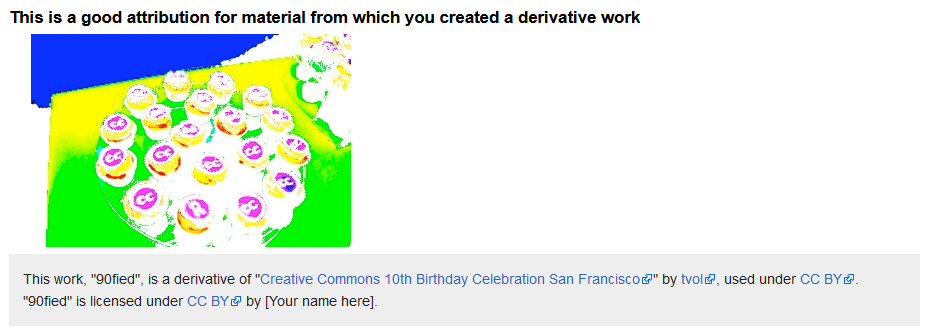 « Best practices for attribution » par Creative Commons sous licence CC-BY 4.0.
Mises en situation et suggestions d’outils de recherche
Cas 1 –Textbook en mathématiques
3. Recherche et 4. Évaluation, gestion
Cas 2 – Matériel de cours (présentation, exercices, etc.) en psychologie
3. Recherche et 4. Évaluation, gestion
Cas 3 – Matériel d’évaluation en biologie
3. Recherche et 4. Évaluation, gestion
À retenir!
Importance de bien cibler les bons outils en fonction de ses besoins de recherche.
En général, on commence par des termes génériques et on précise avec les filtres.
Prendre le temps de valider la licence des documents trouvés.
Bien évaluer les REL trouvées, les gérer efficacement (Zotero, EndNote…) et surtout les citer correctement!
Merci
Questions?